Проблемы регулирования валютного резидентства: порядок перевода денежных средств
31 мая 2013 года
Тенденции развития валютного регулирования в последние годы
Постепенная адаптация Закона о валютном регулировании и валютном контроле к новеллам российского законодательства
Совершенствование механизмов осуществления валютного контроля
Усиление контроля за валютными операциями в сфере внешней торговли и неторговых операций физических лиц 
Расширение перечня нарушений валютного законодательства и установление реальной ответственности за их совершение
31 мая 2013 года
2
[Speaker Notes: В частности в ЗВРВК внесены изменения, отражающие:
появление Таможенного союза между Россией, Беларусью и Казахстаном (ФЗ № 409-ФЗ от 6 декабря 2011 года) – делается ссылка на законодательство Таможенного союза  и исключается упоминание таможенной территории Российской Федерации;
новое регулирование клиринговой деятельности в Российской Федерации и принятие закона «Об организованных торгах»;
прямой запрет на создание филиалов иностранных кредитных организаций, введенный в марте этого года.

Большинство изменений в ЗВРВК и иные акты, регулирующие валютные правоотношения, , принятых в конце 2011 – 2012 году, являются точечными и, как правило, вступали или вступят в силу лишь по истечении некоторого времени, чтобы обеспечить плавный переход к их применению на практике.

Совершенствование механизмов осуществления валютного контроля – внесены изменения в порядок оформления паспорта сделки, введены новые процедуры по взаимодействию между участниками валютных правоотношений, валютными агентами и органами валютного контроля (в том числе, предусматривается электронный документооборот). 

Соответственно, наблюдается усиление контроля за:

валютными операциями в сфере внешней торговли (более подробное информирование банков об условиях внешнеторговых операций, ужесточение ответственности за нарушение требования о репатриации валюты); а также 

валютными операциями физических лиц (этому свидетельствует совокупность изменений, направленных на ограничение использования зарубежных счетов).

Внесение изменений в КоАП (расширенный список незаконных операций, совершение которых влечет наложение конфискационных штрафов) и подготовка изменений в УК (усиление ответственности за нарушение требований о репатриации валюты).

Ужесточение регулирования происходит на фоне сохранения формальной свободы на движение капитал (его ввоз и вывоз). Однако, те меры, которые предпринимаются государством под эгидой противодействия незаконному оттоку капитала и борьбы с размещением средств за рубежом, в конечном итоге создают дополнительные барьеры, мешающие нормальной предпринимательской деятельности и распоряжению денежными средствами российскими резидентами.]
Новые виды "незаконных валютных операций"
В КоАП РФ внесены изменения, расширяющие содержание понятия "незаконных валютных операций":
ранее – только прямо запрещенные операции (например, запрещенные законом валютные операции между резидентами);
теперь – операции, осуществленные с нарушением установленного валютным законодательством порядка их проведения
В открытый перечень незаконных валютных операций КоАП РФ включает:
куплю-продажу иностранной валюты и чеков (в том числе дорожных чеков), номинированных в иностранной валюте, минуя уполномоченные банки;
валютные операции, расчеты по которым произведены:
минуя счета (счета / вклады) в уполномоченных банках или зарубежных банках;
за счет средств, зачисленных на счета (вклады) в зарубежных банках (неправомерно зачисленные денежные средства), 
в тех случаях, когда это не предусмотрено валютным законодательством
31 мая 2013 года
3
[Speaker Notes: Несмотря на расширение закрытого перечня разрешенных валютных операций между резидентами, а именно разрешение на осуществление:

операций, связанных с внесением и возвратом индивидуального и (или) коллективного клирингового обеспечения, расчетами по итогам клиринга;

операций, связанных с исполнением и (или) прекращением договора, являющегося производным финансовым инструментом;

операций при оказании комиссионерами (агентами, поверенными) услуг, связанных с заключением и исполнением договоров, обязательства по которым подлежат исполнению по итогам клиринга (при условии, что одной из сторон по такому договору является уполномоченный банк или профессиональный участник рынка ценных бумаг),

Вместе с тем, наиболее болезненным для резидентов стало ужесточение подходов к квалификации незаконных валютных операций, осуществление которых влечет наложение административной отвественности.

Законом расширено понятие незаконных валютных операций. Ранее под ними понимались только
прямо запрещенные операции (например, запрещенные законом валютные операции между
резидентами). Теперь под незаконными валютными операциями также понимаются и операции,
осуществленные с нарушением установленного валютным законодательством порядка их
проведения.


Примечательно, что перечень незаконных операций остается открытым, что создает возможности для его широкого толкования  Росфиннадзором и российскими судами. Таким образом, изменения вынуждают резидентов соблюдать требования валютного законодательства, которые они еще не так давно игнорировали в связи с отсутствием эффективных санкций.]
Резидент или нерезидент – вот в чем вопрос
До 5 июня 2012 года все граждане Российской Федерации признавались валютными резидентами, если постоянно проживали за рубежом
С 5 июня 2012 года поменялись правила отнесения граждан Российской Федерации к "нерезидентам", которыми теперь считаются те россияне, которые:
проживают в иностранном государстве не менее 1 года, в том числе на основании вида на жительство; или
временно пребывают в иностранном государстве не менее 1 года на основании рабочей или учебной визы со сроком действия не менее 1 года или на основании совокупности таких виз с общим сроком действия не менее 1 года.
Нет ясности в отношении применения нового временного критерия, в связи с чем ожидаются изменения в валютный закон
31 мая 2013 года
4
[Speaker Notes: Для физических лиц наиболее серьезным вопросом является изменения в порядок признания таких лиц нерезидентами.

С середины прошлого года введен дополнительный временной критерий для определения резидентства в целях закона о валютном регулировании и валютном контроле. 

Буквальное толкование новых критериев позволяет сделать вывод, что российские граждане фактически утратили возможность потерять валютное резидентство.  

На практике у банков и простых граждан возникли следующие вопросы, которые 
Когда меняется статус? 
Что такое непрерывность пребывания и проживания за рубежом? Чем она подтверждается?
Можно ли пересекать границу для постоянно проживающих за рубежом и временно проживающих за рубежом без потери статуса нерезидента?
Можно ли вообще покидать страну проживания / пребывания?]
Зачисление денежных средств на банковские счета резидентов
По общему правилу резиденты используют счета в уполномоченных банках

Имеется закрытый перечень исключений, которые позволяют резидентам получать денежные средства на свои счета за рубежом (переводы со своих счетов, получение займов от резидентов стран ОЭСР и ФАТФ)

Зачисление денежных средств в нарушение установленного порядка квалифицируется как "незаконная валютная операция"

Отсутствуют официальные разъяснения регуляторов в отношении вопросов
31 мая 2013 года
5
[Speaker Notes: Изменения в первую очередь ударят по операциям резидентов, часто использующих счета в иностранных банках для получения денежных средств из различных источников за пределами России. 

По общему правилу резидентам (за исключением лиц, замещающих государственные должности, их супругов и несовершеннолетних детей ФЗ от 7 мая 2013 г. N 79-ФЗ) разрешено открывать счета в иностранных банках в иностранной валюте.  

Резиденты должны выполнять определенные требования по предоставлению отчетов и соблюдать особый режим использования таких счетов после их открытия, правила по зачислению и списанию денежных средств.

ЗВК предусматривает закрытый перечень разрешенных переводов, которые могут быть зачислены на счета
резидентов в иностранных банках. 

В целом, резиденты могут зачислять/переводить на свои иностранные счета только средства с других счетов, которые они сами открыли на свое имя (будь то внутри страны или за рубежом). Что касается перевода средств с таких иностранных счетов, в целом это возможно (в первую очередь, если денежные средства были законно зачислены на такие счета), за исключением случаев, когда речь идет о:
валютных операциях, совершаемых юридическими лицами – резидентами с другими резидентами (с
учетом ограниченного числа исключений), и
валютных операциях, совершаемых физическими лицами – резидентами по осуществлению платежей,
связанных с передачей имущества и оказанием услуг на территории Российской Федерации.

Таким образом, резиденты, как правило, могут зачислять/переводить на свои иностранные счета только свои собственные средства c других счетов, которые принадлежат им самим и которые открыты на их собственное имя (или в России или за рубежом). Итак, резиденты могут быть привлечены к административной ответственности в связи с:
зачислением на свои счета в иностранных банках:
заработной платы, гонораров за консультационные (или иные) услуги, комиссий или иного вознаграждения от работодателей (в том числе, иностранных) или клиентов (а также пенсионных, страховых и иных платежей), даже если это касается услуг, оказанных за рубежом;
платежей за передачу недвижимости в аренду (даже если она расположена за рубежом), лицензионных платежей или иных доходов;
дивидендов по ценным бумагам, прибыли от участия в простом товариществе, дохода от торговли ценными бумагами или товарами и иных операций на зарубежных финансовых рынках;
денежных средств, полученных по наследству (из какого бы ни было государства); и
любыми операциями с незаконно перечисленными средствами (включая перечисление таких средств после 13 февраля 2013 года на счета, открытые в российских уполномоченных банках).

Возможность получения процентов по счетам, открытым в зарубежных банках, прямо не предусмотрена ст. 12 Закона. Вместе с тем,  ДФМиВК Банка России в своём разъяснении считает, что так как данная операция является неотъемлемой составляющей договора банковского счета, ее не следует рассматривать самостоятельной валютной операцией и ее проведение не противоречит Закону. При этом Банк России, полагает целесообразным рекомендовать клиентам по данному вопросу запрашивать мнение Росфиннадзора.]
Усиление административной ответственности за валютные нарушения
Совершение незаконной валютной операции влечет штраф конфискационного характера в размере от 75 до 100% от суммы такой операции
Дифференцирована ответственность за нарушение установленного порядка открытия счетов (вкладов) в зарубежных банках:
за позднее предоставление уведомления / нарушение формы уведомления – административный штраф для граждан в размере от 1 000 до 1 500 рублей; для должностных лиц – от 5 000 до 10 000 рублей; для юридических лиц – от 50 000 до 100 000 рублей;
усилена ответственность за полное отсутствие уведомления – административный штраф для граждан в размере от 4 000 до 5 000 рублей; для должностных лиц – от 40 000 до 50 000 рублей; для юридических лиц – от 800 000 до 1 000 000 рублей
Общий срок давности – 1 год, который исчисляется со дня обнаружения в отношении "длящихся" административных  правонарушений
31 мая 2013 года
6
[Speaker Notes: Штраф за непредставление уведомления повысился.

Штраф за незаконные валютные операции для граждан, должностных и юридических лиц введен

Обращаем ваше внимание на то, что срок исковой давности для применения Росфиннадзором штрафов в соответствии с Изменениями (или в иных случаях, предусмотренных КоАП) составляет 1 (один) год, который в случае длящихся правонарушений рассчитывается с момента их обнаружения.

В 2005 году Верховный Суд РФ пояснил, что длящимся является такое административное правонарушение (действие или бездействие), которое выражается в длительном непрекращающемся невыполнении или ненадлежащем выполнении предусмотренных законом обязанностей. 

Имеется различная российская судебная практика в отношении того, что считать «длящимся» административным правонарушением. В настоящее время в арбитражной практике встречаются случаи, когда орган валютного контроля стремится квалифицировать правонарушения в сфере валютного законодательства в качестве длящихся правонарушений. Подобная квалификация указанных административных правонарушений органами валютного контроля влечет даже не увеличение, а фактически устранение сроков давности привлечения к административной ответственности. Однако судебные органы зачастую встают на защиту интересов участников внешнеэкономической деятельности. 

Существует мнение, что каждую отдельную операцию следует считать самостоятельным правонарушением. 

Соответственно, существует некоторый риск того, что суд может счесть последовательность регулярных зачислений на счет «длящимся» правонарушением, что дает Росфиннадзору право полностью проанализировать период времени в прошлом, в течение которого осуществлялась совокупность таких операций.]
Перспективы по усилению уголовной ответственности в 2013 году
Статья 193 УК РФ устанавливает ответственность руководителей организации за невозвращение из-за границы иностранной валюты (нарушение обязанности по репатриации средств)
Законопроект № 196666-6 предполагает существенные изменения в статье 193 УК РФ:
снижение порога: ответственность налагается за незачисление / невозвращение средств в размере 6 000 000 рублей; при этом
прежний крупный размер (30 000 000 рублей) становится особо крупным, с повышенной ответственностью – лишение свободы на срок до 5 лет и взыскание штрафа
суммирование разных операций (по нескольким договорам) для цели исчисления размера совершенного преступления
привлечение к ответственности не только руководителей организаций, но и иных лиц, от которых зависело исполнение обязанности по репатриации
31 мая 2013 года
7
[Speaker Notes: 24 мая 2013 года было принято решение принять во втором чтении законопроект N 196666-6 "О внесении изменений в некоторые законодательные акты Российской Федерации в части противодействия незаконным финансовым операциям“]
Перспективы по усилению уголовной ответственности в 2013 году (продолжение)
Законопроект № 196666-6 предполагает новый состав преступления (статья 193.1)
Совершение валютных операций по переводу денежных средств на счета нерезидентов с использованием подложных документов о целях и назначении перевода влечет ответственность в форме:
штрафа в размере от 200 000 до 500 000 рублей, либо принудительных работ на срок до 3 лет, либо лишения свободы на срок до 3 лет
лишения свободы на срок до 5 лет со штрафом за совершение тех же деяний в крупном размере или с отягчающими обстоятельствами
лишения свободы на срок от 5 лет до 10 лет со штрафом за совершение тех же деяний в особо крупном размере или организованной группой 
Уголовная ответственность наступает независимо от суммы валютной операции
Список отягчающих обстоятельств, субъекты преступления, критерии размера преступления аналогичны со статьей 193 УК РФ
31 мая 2013 года
8
[Speaker Notes: Статья 193.1. Совершение валютных операций по переводу иностранной валюты или валюты Российской Федерации на счета нерезидентов с использованием подложных документов

1. Совершение валютных операций по переводу иностранной валюты или валюты Российской Федерации на банковские счета одного или нескольких нерезидентов с представлением кредитной организации, обладающей полномочиями агента валютного контроля, документов, связанных с проведением таких операций, содержащих заведомо недостоверные сведения об основаниях, целях и назначении перевода, -

наказывается штрафом в размере от двухсот тысяч до пятисот тысяч рублей или в размере заработной платы или иного дохода осужденного за период от одного года до трех лет, либо принудительными работами на срок до трех лет, либо лишением свободы на срок до трех лет.


Статья 327. Подделка, изготовление или сбыт поддельных документов, государственных наград, штампов, печатей, бланков]
Спасибо
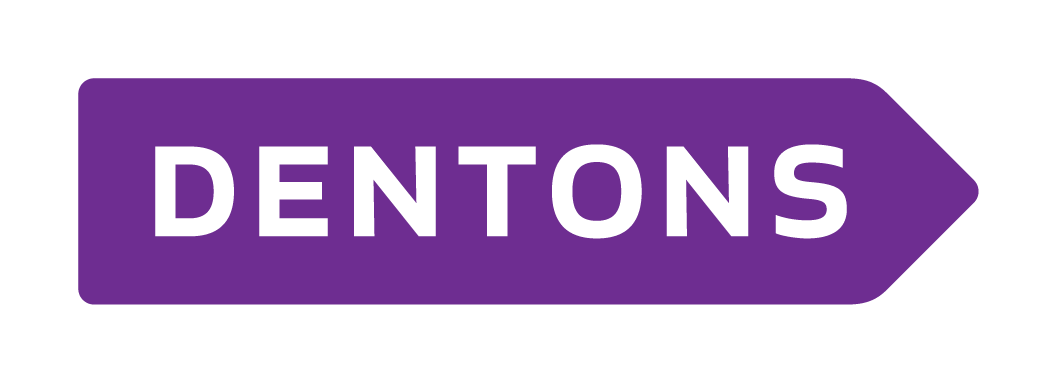 Константин Назаров
Россия, Москва 115035
Ул. Балчуг, 7, Балчуг Плаза
konstantin.nazarov@dentons.com   
dentons.com
© 2013 Dentons
Dentons – международная юридическая фирма, предоставляющая услуги по всему миру. Содержание данной публикации не является юридической консультацией и не служит руководством для выполнения каких-либо действий или отказа от действий. Более подробная информация представлена в разделе  «Legal Notices» на сайте dentons.com.